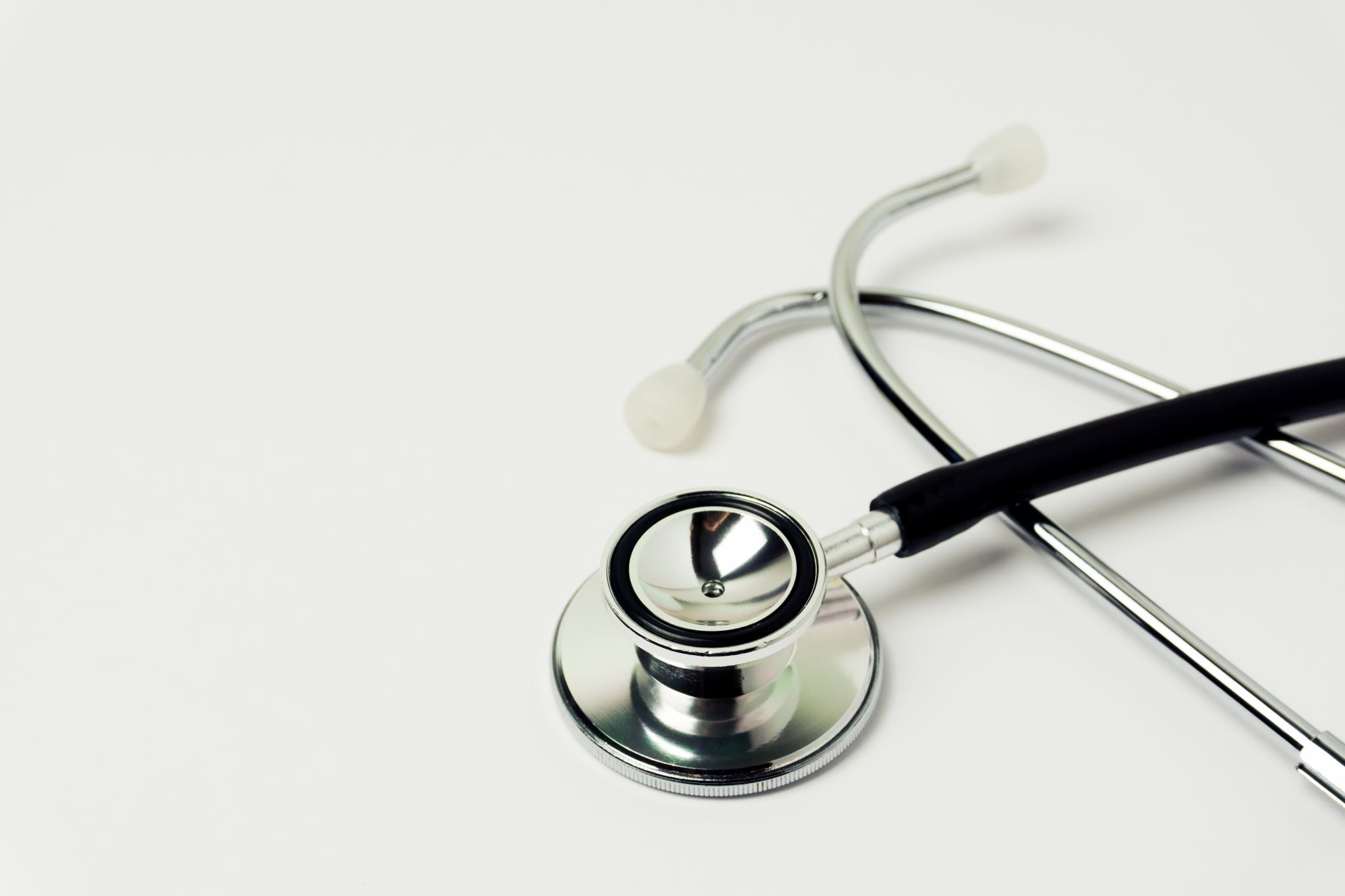 Le contrôle médicalde votre incapacité de travail.
© SOS BURNOUT BELGIQUE
Le but de cet examen est de fournir un diagnostic à l’employeur et à la sécurité sociale concernant votre  aptitude ou inaptitude.

Il peut avoir lieu en début d’incapacité, durant l’incapacité et/ou en fin d’incapacité.

Vous ne pouvez pas refuser ces examens.
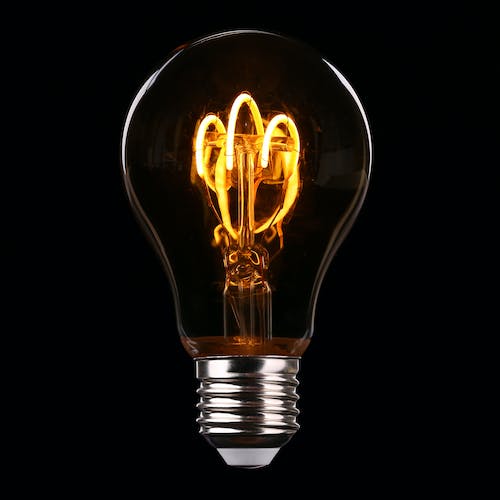 © SOS BURNOUT BELGIQUE
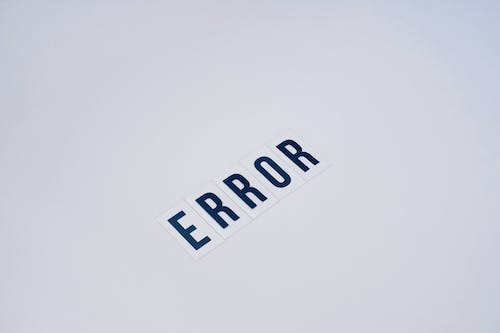 Le médecin-contrôle est désigné par votre employeurLe médecin-conseil est le médecin désigné par la sécurité sociale.Les 2 termes sont parfois confondus.
novembre 23
© SOS BURNOUT BELGIQUE
Contrôle médical pour l’employeur :
En début d’incapacité de travail.
Le médecin-contrôle évalue la réalité de l'incapacité de travail et en vérifie la durée. Il vous remet ses constatations écrites et transmet un double à votre employeur.

Sortie interdite ou autorisée? : Selon que votre médecin vous a déclaré en sortie interdite ou en sortie autorisée, le contrôle médical aura lieu à un endroit dont l’adresse vous sera communiquée ou à votre domicile.

En fin d’incapacité de travail.
En fonction de la CCT à laquelle vous appartenez, il est possible qu’une visite auprès du médecin-contrôleur soit nécessaire avant votre reprise d’activité.
© SOS BURNOUT BELGIQUE
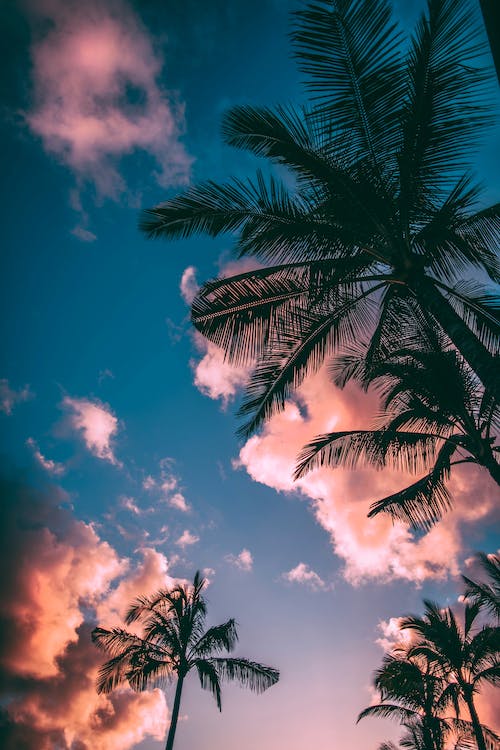 Si vous souhaitez partir à l'étranger durant  votre incapacité de travail, vous devez en informer votre employeur pour respecter son droit à vous soumettre à un contrôle médical.
© SOS BURNOUT BELGIQUE
novembre 23
Contrôle médical pour la sécurité sociale*:
En début d’incapacité et au moins une fois dans les 6 premiers mois de votre incapacité de travail.

Le médecin-conseil évalue la réalité de l'incapacité de travail et en vérifie la durée. 

Sortie interdite ou autorisée? : Peu importe, le médecin-conseil vous convoquera au centre mutualiste de votre région, il ne se déplace pas à votre domicile. Vous serez prévenu par votre mutualité de la date, heure et lieu de la convocation.

Si vous ne pouvez pas vous présenter au rendez-vous fixé, prévenez immédiatement votre mutualité pour que les dispositions nécessaires soient effectuées sous peine de sanctions financières.

Avant un éventuel passage en invalidité ( un an d’incapacité de travail) et chaque fois qu’il le juge nécessaire.
Le médecin-conseil vous convoquera pour une évaluation de votre état de santé.
* Institut National de l’Assurance Maladie Invalidité
© SOS BURNOUT BELGIQUE
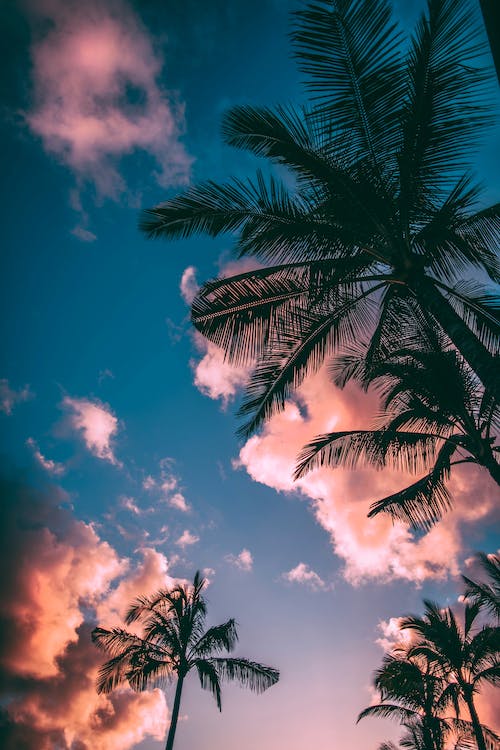 Si vous souhaitez partir à l'étranger durant  votre incapacité de travail, vous devez en informer votre mutualité pour respecter l’obligation du médecin-conseil de vous soumettre à un contrôle médical.
© SOS BURNOUT BELGIQUE
novembre 23
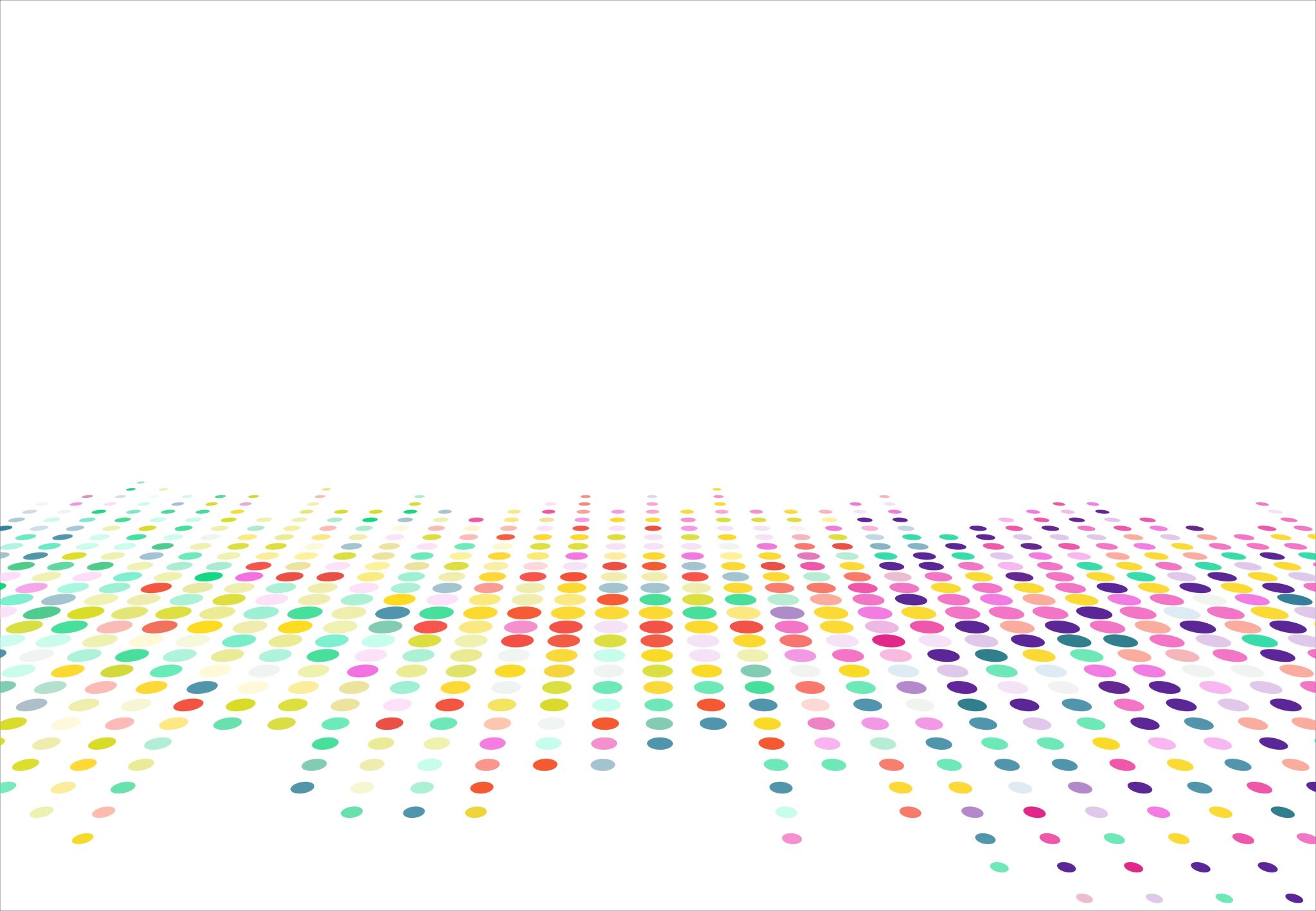 Pour aller plus loin, consultez le site de l’INAMI  ICI, et le service Ressources Humaines de votre entreprise
© SOS BURNOUT BELGIQUE